2021 五年級 英文科 課程計畫
連 偉 蓉
教 學 計 畫
教材: Follow Me! (8) 康軒

教學目標: 增進英文聽說讀寫能力
          
預計教學進度: 每 單元/3週

上課方式：聽說讀寫的演練
評 量 方 式
紙筆評量 ： 40% (April & June)
      範圍： 1st: Unit 1 – Review 1 
             2nd: Unit 3 – Review 2 

 多元評量 ： 60%  
             口說 / 聽力 / 作業書寫 
             學習態度 (課堂參與/表現)
親 師 合 作
每週 三節 英文課

 二次作業 (	週一 ： 書寫作業
      	     週五 ： 聽+讀CD)  
      
 週五  單字/句型 小考
  （考卷會黏貼週二/週四聯絡本）
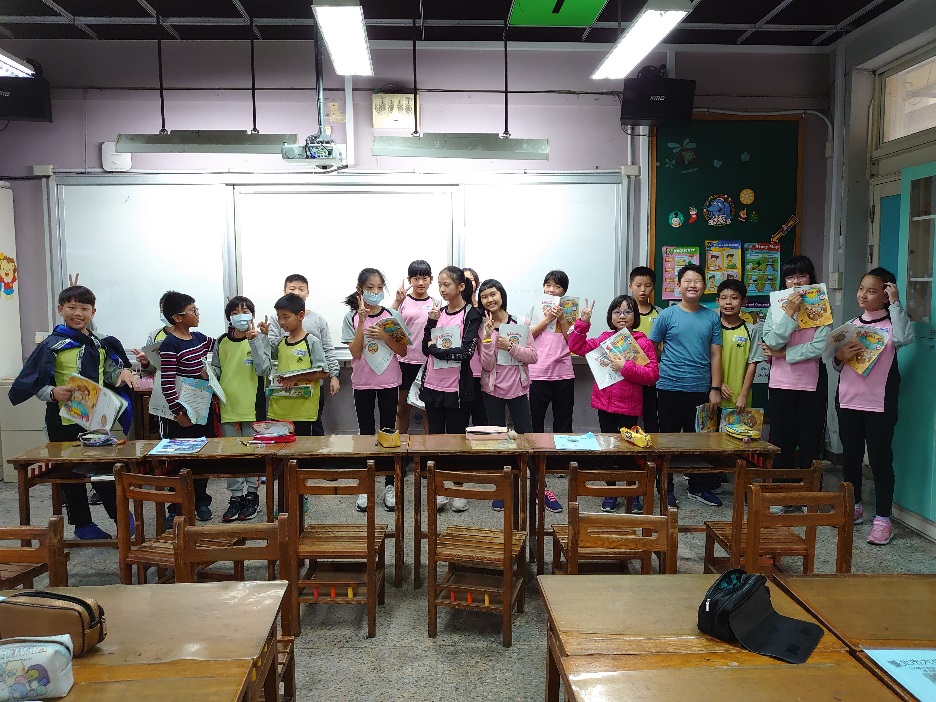 感 謝 聆 聽
* 跨文化閱讀
        2 – 3 本小書

* 上學期末五年級
   讀者劇場比賽

   Happy
   Lantern Festival